The Enlightenment Spreads
CHY 
Lesson 40
The Enlightenment Spreads
Learning Goal:  
Explain how the Enlightenment influenced the arts and government

Discuss questions from yesterday’s reading
Notes and discussion
Exit questions
Questions:
How did Locke’s view of human nature differ from that of Hobbes?
What are the natural rights with which people are born, according to John Locke?  
What advantages did Montesquieu see in the separation of powers? 
Why does Rousseau say that citizen’s should be the author’s of society’s laws? 
Why does Montesquieu believe that disobeying laws leads to a loss of liberty? 
What do you think are the two most important Enlightenment ideas? Why?
Why do you think education was so important to Astell and Wollstonecraft? 
“Power should be a check to power.”  Explain.  
Why might some women have been critical of the Enlightenment? 
Do you think the philosophes were optimistic about the future of humankind? Explain
Compare Hobbes, Locke, and Rousseau and their ideas on government.
The Enlightenment Spreads
Many philosophes were punished for their ideas, including Voltaire
Yet, these ideas spread to the artistic world and the royal courts
A World of Ideas
People from around the world (including the Americas) travelled to Paris to learn
Philosophers, writers, artists, scientists gathered in the drawing rooms of Paris’ wealthy women in gatherings called salons
Diderot wrote a large set of books filled with essays, called Encyclopedia (1751)
Censors from the Catholic church banned many of these writings as they undermined political authority and encouraged revolt
Didn’t stop Diderot
Ideas continued to spread through newspapers, pamphlets and political songs around Europe
Rising middle class could afford to buy these writings
New Artistic Styles
Baroque Style
Lasted through the early 1700s
Grand, ornate design
Elaborate palaces and paintings
Johann Sebastian Bach, George Friedrich Handel wrote organ and choral work
Very dramatic
Neoclassical
Emerged out of the late 1700s, to reconnect to the themes of classical Greece and Rome
Music also took on this classical style
A lighter style with more elegance
Included Franz Joseph Haydn, Wolfgang Amadeus Mozart, and Ludwig van Beethoven (all from Vienna)
European authors started writing novels in everyday language
Could be purchased by the middle class and enjoyed
Enlightenment and Monarchy
Ideas of the philosophes made it to the palaces
Tried to convince monarchs to rule justly
Some rulers embraced these ideas and became ‘enlightened despots’
Supported the ideas but had no intention of giving up power
Made changes that hoped to make their countries stronger and their power more effective
Frederick the Great of Prussia (Frederick II)
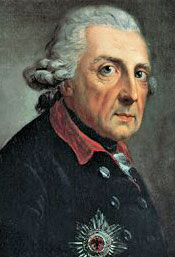 1760-1786
Granted religious freedom, reduced censorship, improved education
Abolished the use of torture
Did nothing to end serfdom, as he needed the support of the landowners
Called himself ‘the first servant of the state’ which was acceptable to the philosophes
Joseph II of Austria
1780-1790
Introduced legal reforms and freedom of the press
Supported freedom of worship
Abolished serfdom; demanded the poor be paid for their labour
Much was undone after his death (not supported by the nobles)
Catherine the Great of Russia (Catherine II)
1762-1796
Exchanged many letters with Voltaire
Was an absolute ruler but wanted to reform Russia
Formed a commission to look at reforms but, despite good ideas, nothing was changed
Did make some improvements in the lives of the peasants
However, the peasants revolted in 1773 and crushed the rebellion
Needed the support of the nobles to hold on to power
Serfs lost all freedom
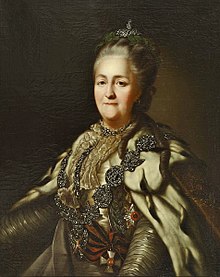 Continued Russia’s fight for a port on the Black Sea
Beat the Turks and won control of the northern shore
Won the right to send ships through Ottoman territory to the Mediterranean
Expanded into Poland (divided up with Austria and Prussia… Poland disappeared for more than a century)
Meanwhile… 
British colonies were inspired by Enlightenment ideas
Particularly in North America
Colonial leaders decided to break away from Britain and found their own impendent republic
Questions
What advantages did salons have over earlier forms of communication in spreading ideas? 
In what way were the enlightened despots less than true reformers? Cite specific examples
How did the Encyclopedia project reflect the age of Enlightenment?
Why did the enlightened despots undertake reform?  
How accurately does the term ‘enlightened despot’ describe Catherine the Great?